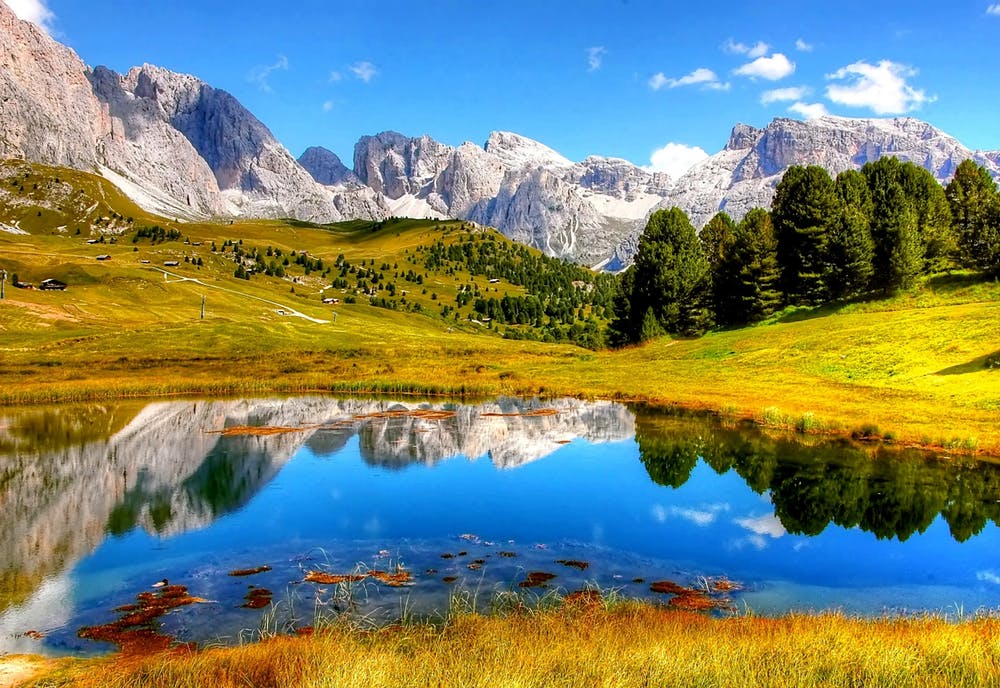 স্বাগতম
পরিচিতি
Sunday, October 4, 2020
শিক্ষক পরিচিতি
পাঠ পরিচিতি
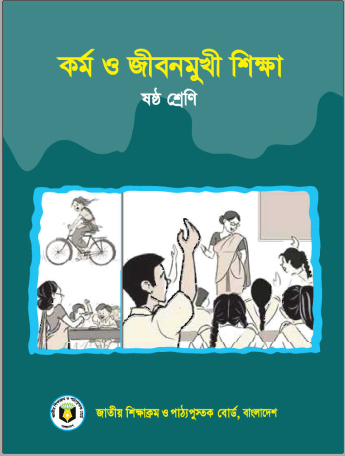 মোঃ মাকসুদুর রহমান 
সহকারী শিক্ষক
দিদার মডেল হাই স্কুল
আদর্শ সদর, কুমিল্লা 
মোবাইল-০১৮১৫৪২৩৩১৭ 
maksudurrahman1990@gmail.com
অধ্যায়ঃ ১ম
কর্মেই আনন্দ  
পাঠ ১ 
আত্মমর্যাদার ধারণা
কর্মেই আনন্দ
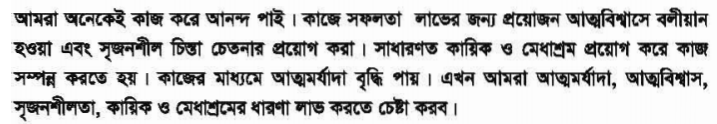 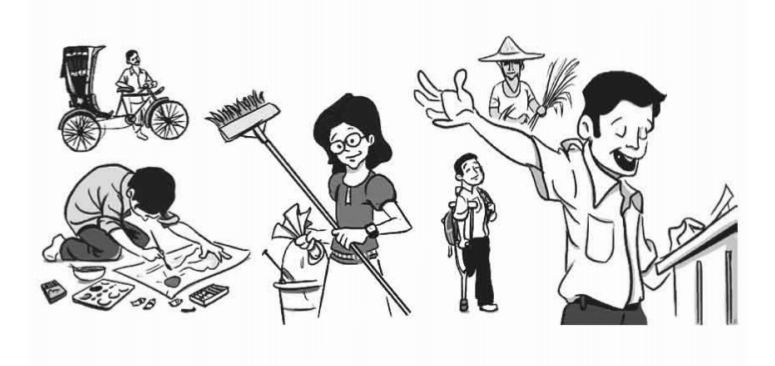 আত্মমর্যাদার ধারণা
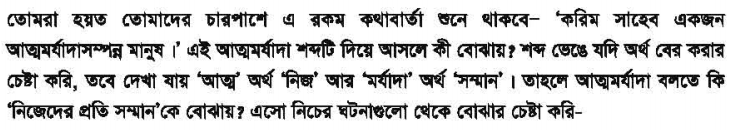 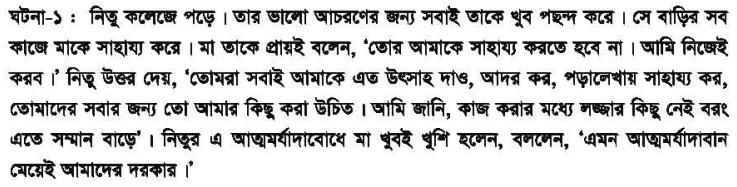 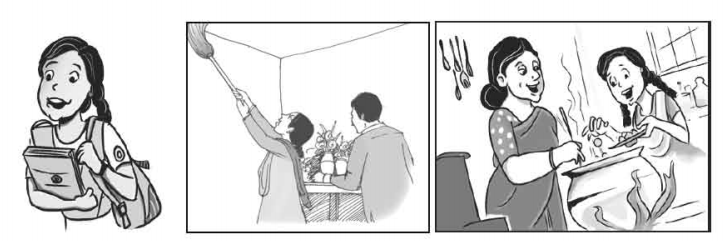 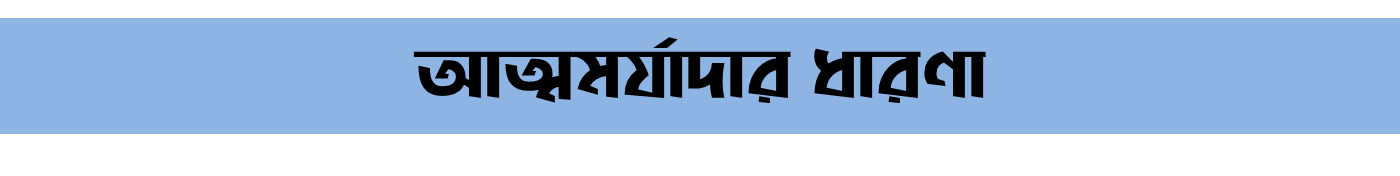 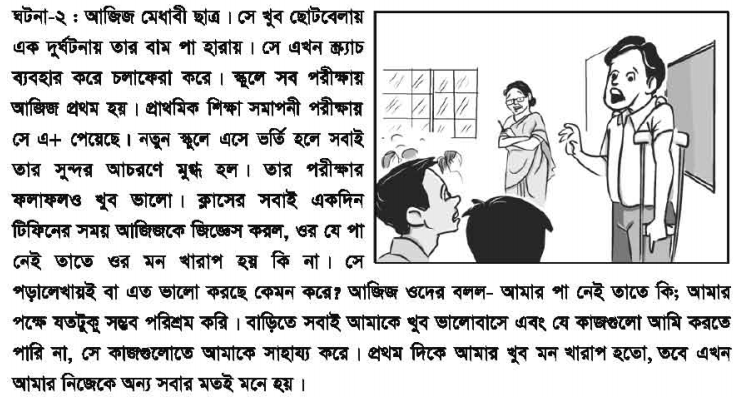 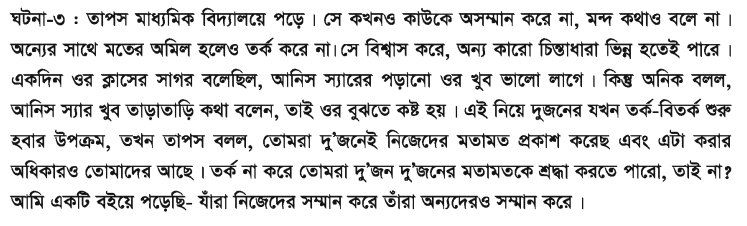 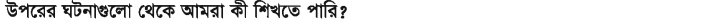 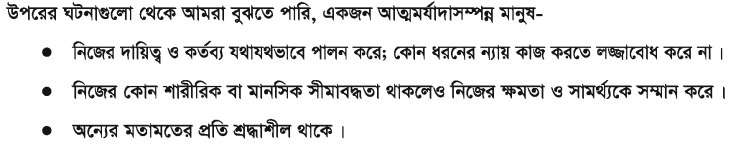 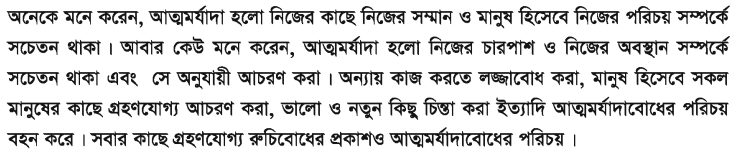 বাড়ির কাজ
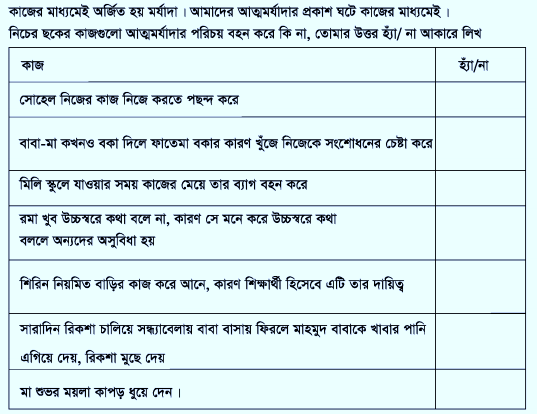 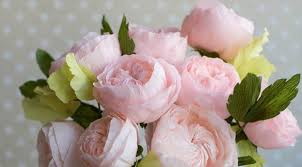 সবাইকে ধন্যবাদ।